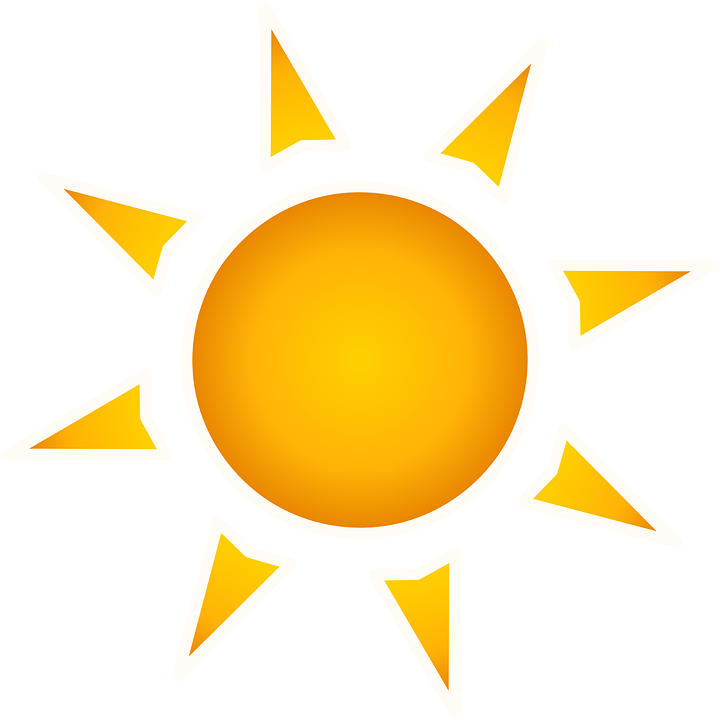 Sommerbrunch 2018
Sommerbrunch 2018
KORT FRA GENERALFORSAMLING 2018, HERUNDER REGNSKAB 2017 OG BUDGET 2019

TILBAGEBLIK PÅ LIDT AF DET VI HAR NÅET …

SIDSTE NYT FRA PETERS KONTOR

HVAD BRINGER RESTEN AF 2018 …
3
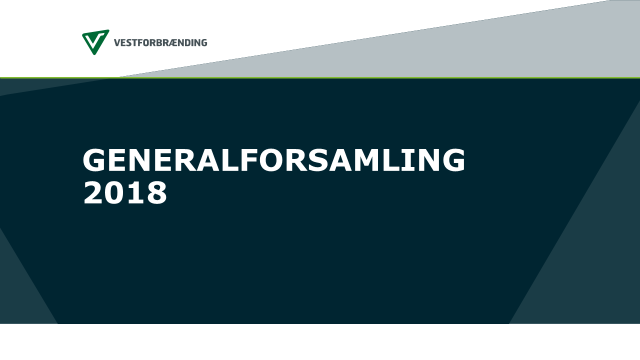 >61% UDSORTERET TIL GENANVENDELSE
1.5 MIO MWh GRØN ENERGI
4
rammebetingelser
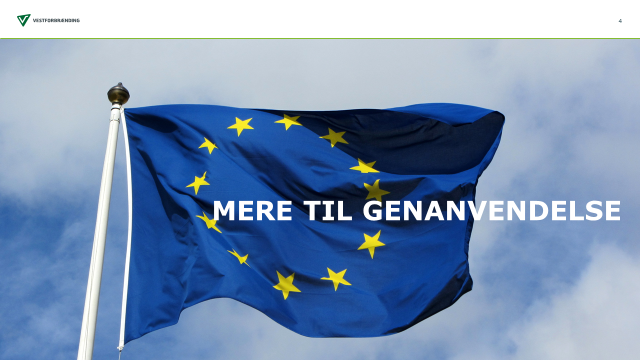 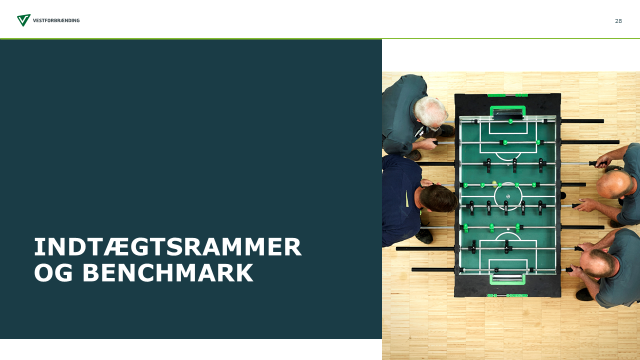 5
MERE TIL GENANVEnDELSE
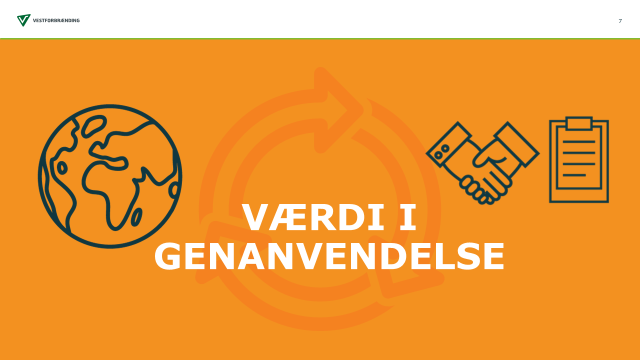 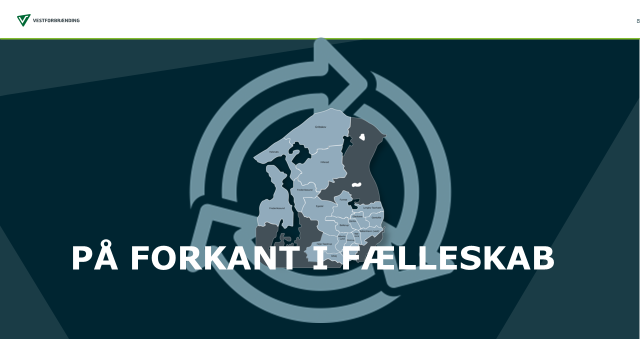 6
GRØN ENERGI TIL  GRØN OMSTILLING
7
GRØN ENERGI
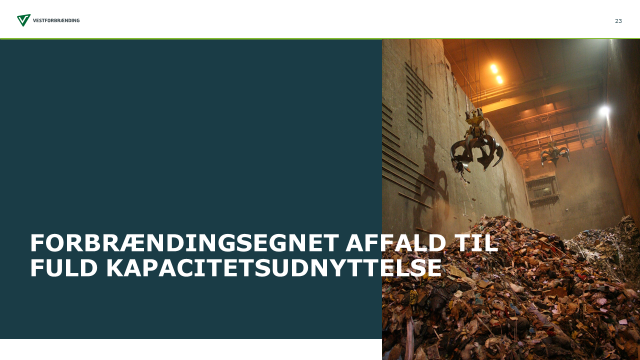 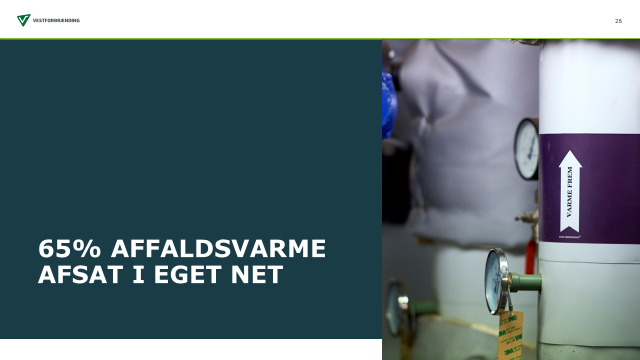 8
FORTÆLLINGen om værdikæderne
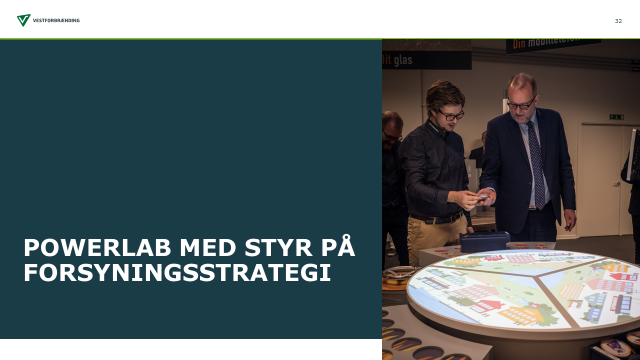 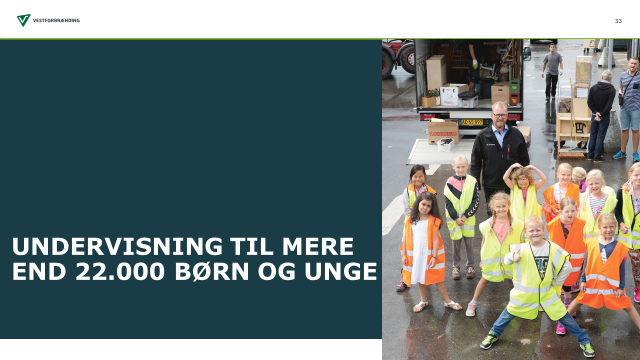 9
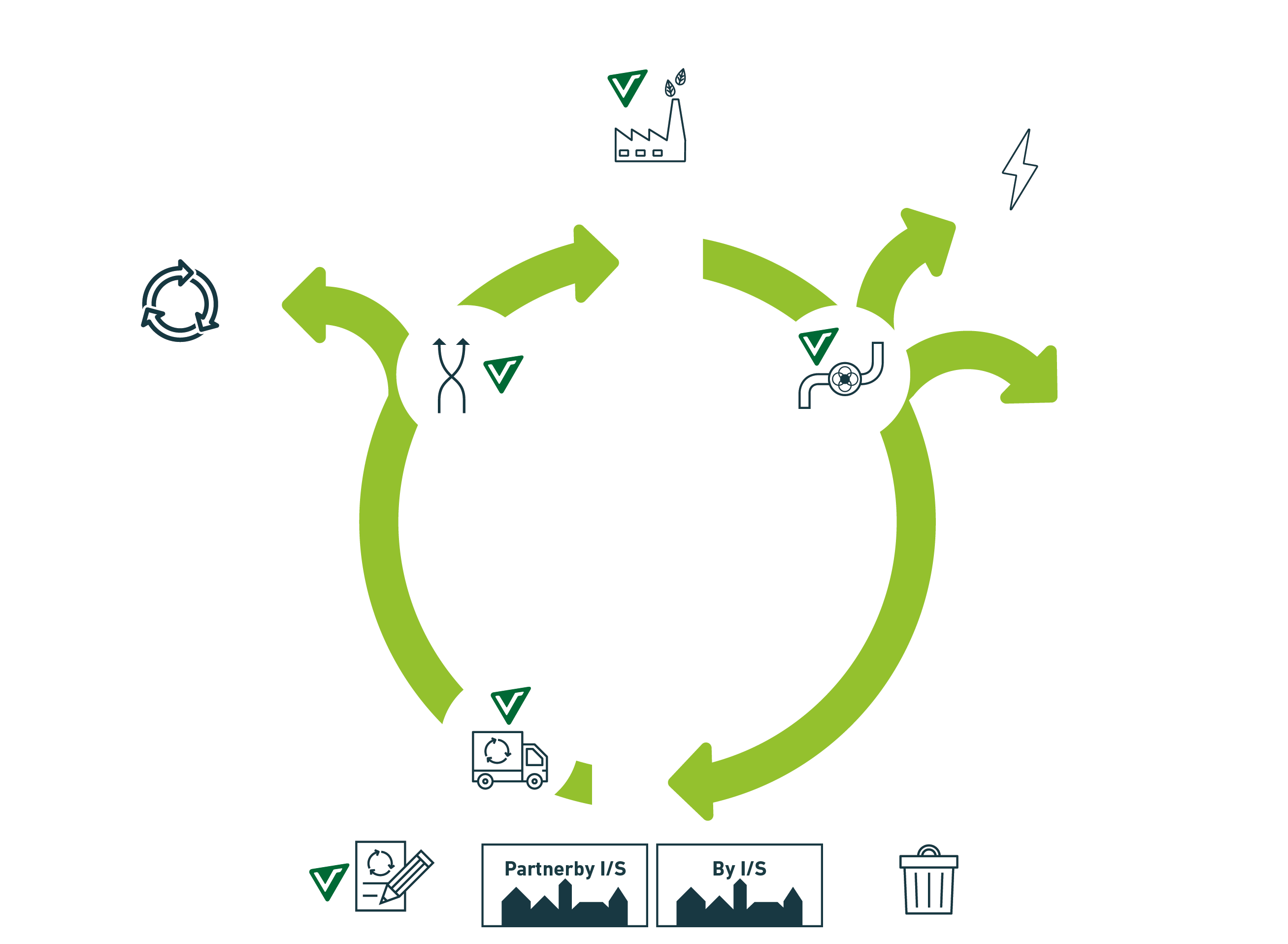 VESTFORBRÆNDING- EN DEL AF Den CIRKULÆRE ØKONOMI
TÅRNFALKEN HOLDER SKARPT ØJE FRA TRAPPETÅRN/AFFALDSSILO
GENNEMSIGTIGHEDgod LEDElseEfterlevelse
11
FoRmAND og bestyRelse siger TAK FOR GODT SAMARBEJDE!
Se bestyrelsens beretning på intranettet
ÅRSRegnskab 2017
Årsregnskab 2017Resultatopgørelse VESTFORBRÆNDING
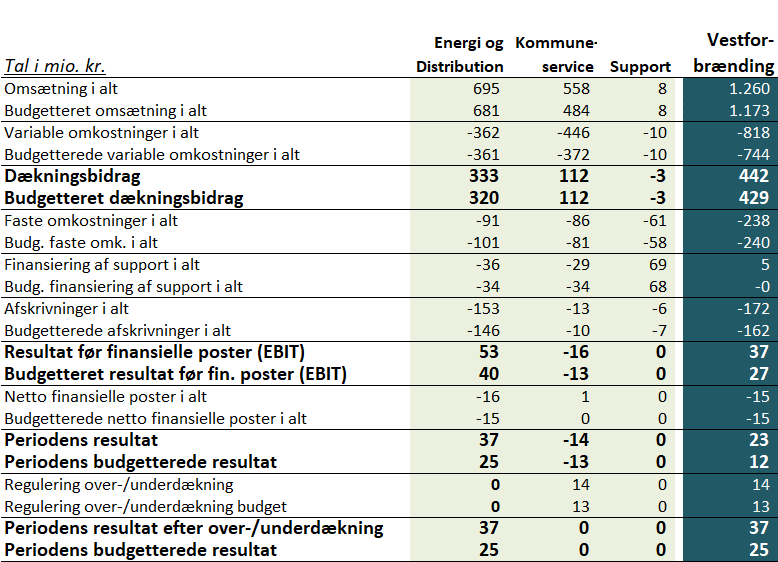 [Speaker Notes: Omsætning
Den samlede omsætning andrager 1.260, hvilket er 87 mDKK over budgettet.
Meromsætning fra både Energi og Distribution +14 (+varme, +affald og +el) og Kommuneservice +74 (+genbrugsværdier og +indsamlingsmateriel afledt af Indsamling på Tværs)

Resultat
Resultatet andrager 37,2 mDKK eller 12 mDKK over budget og 2 mDKK over seneste forventning.
Energi +12 via lavere faste omkostninger og konsulentbistand men med højere afskrivninger og supportfinansiering
Kommuneservice -1 via budgetoverholdelse indenfor dækningsbidrag, men højere faste omkostninger -5, lavere supportfin. +4 og højere afskrivninger -3 og finans +1]
Årsregnskab 2017Nøgletal Energi og Distribution
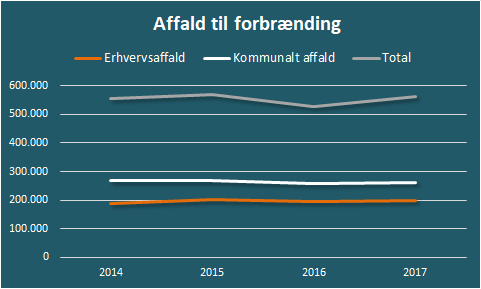 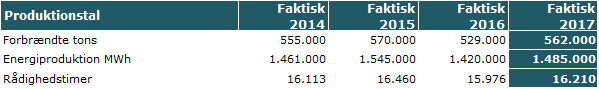 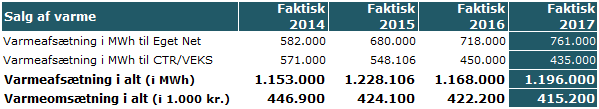 [Speaker Notes: Stigning i de forbrændte tons fra 2016 på 6% til i alt 562.000 tons

Varmeafsætningen gennem eget net er i seneste år vokset med 6% og samlet de 2 sidste år med 91 MWh, svarende til knap 14%.]
Årsregnskab 2017Resultatopgørelse Energi og Distribution
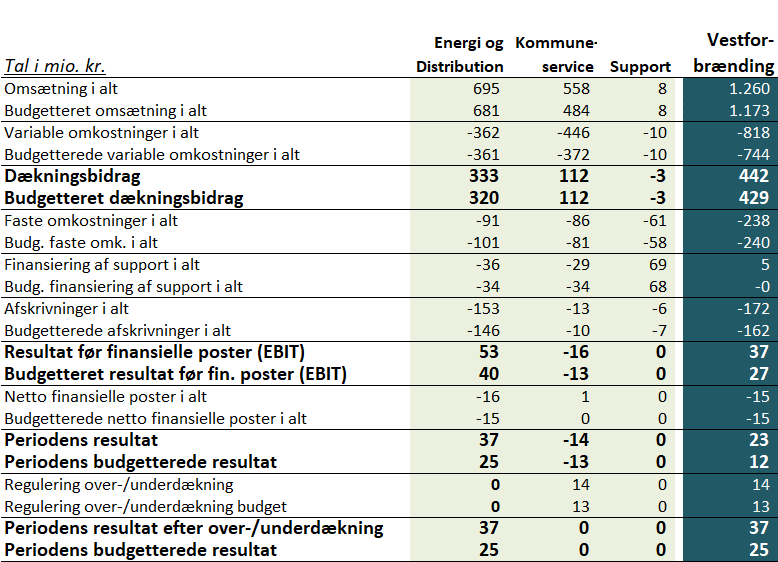 [Speaker Notes: Energi og Distribution
Omsætning +14 vs. budget
Varme +2,4 via merproduktion
El +13,3 biomassetilskud, regulerkraft og højere gns priser på Nordpool
Affald +3,1 via højere affaldsmængder og højere gns pris for erhvervsaffald

Variable, support og faste +6
Lavere bemanding og konsulentforbrug

Afskriv + Finansielle -8
Via afskrivningsprincipper der påbegynder afskrivninger fra ibrugtagning

=Resultat +12]
Årsregnskab 2017Nøgletal Kommuneservice
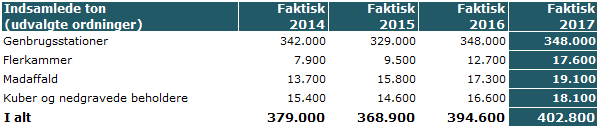 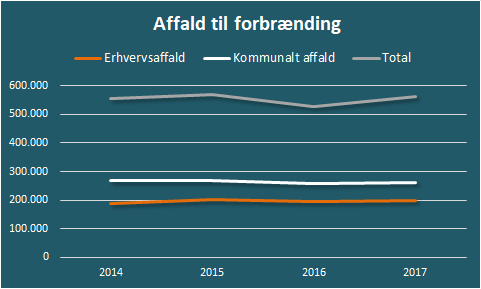 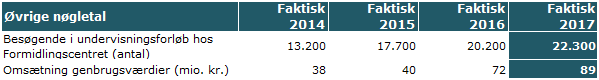 [Speaker Notes: De sidste 2 år er indsamlede mængder øget med  31.000 tons svarende til knap 9%.

Besøgsantallet i undervisningstilbuddet formidlingscenteret øges løbende og overstiger nu 22.000 om  året. Udviklingen venes at fortsætte bla. via det nyåbnede Powerlab.

Salget af genbrugsværdierne er over 2 år mere end fordoblet og i 2017 blev der afsat for 89 mDKK.]
Årsregnskab 2017Resultatopgørelse Kommuneservice
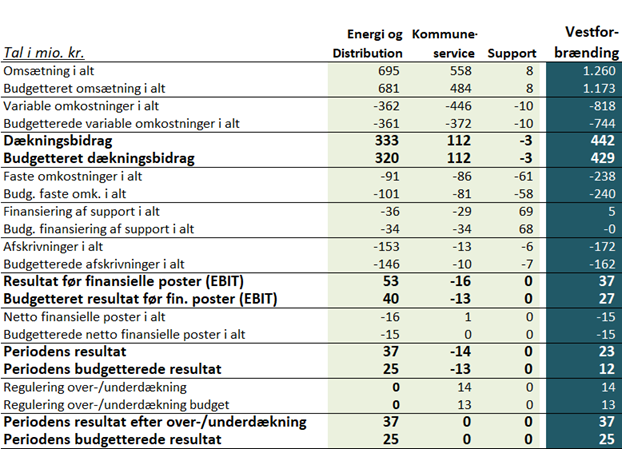 [Speaker Notes: Kommuneservice
Omsætning +74 svarende til 15%
Genbrugsværdier +41 via flere mængder og højere priser på jern/metal, papir
Finansiering af Fællesakt. GBS + 7 via lavere godtgørelse og efterregulering for 2017 via takster fra bestyrelsens marts møde/ny fordelingsnøgle og godtgørelsesmængder
Øvrig omsætning + 26 via indsamlingsmateriel og salg af sække

Variable, support og faste -74
Omkostningseffekt fra indsamlingsmateriel, sække og genbrugsværdier
Flere omkostninger til tømning af kuber og nedgravet materiel
Flere omkostninger til behandling og transport af specielt træ-fraktioner på Fællesakt. GBS
Lavere supportomkostninger via opdaterede fordelingsnøgler og reklassificerede årsværk (flytning af lønomk. fra support til KS)

Afskrivninger og Finansielle -2
Ikke budgetlagt KURS og materielindkøb på Fællesakt. GBS

= Resultat - 1]
Årsregnskab 2017Balance Vestforbrænding
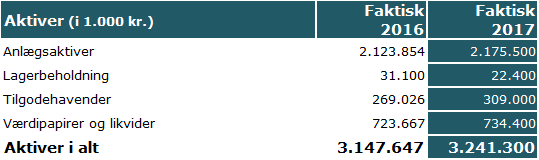 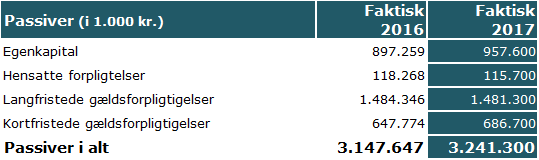 [Speaker Notes: Balancesummen er øget med 93 mDKK fra 2016

Aktiver
Tilgang anlægsaktiver via fortsatte investeringer i varmeplaner og vedligeholdelse/levetidsforlængelse af forbrænginsanlæg
Nedgang i lagerbeholdninger
Tilgang i tilgodehavender via fortsat udbygning af fjernvarmenettet
Tilgang i likvider og værdipapirer via årets resultat og årets låneoptagelse 

Passiver
Tilgang i egenkapital via årets resultat og regulering af dagsværdi tilknyttet sikringsinstrumenter, i alt er egenkapitalen øget med 60,3 mDKK.
Nedgang i hensatte forpligtigelser via CO2 kvoter og efterbehandling af deponier
Nedgang i langfristede gældsforpligtigelser (på trods af låneoptagelse) som følge af store afdrag og låneudløb
Tilgang i kortfristede gældsforpligtigelser der finansiere stigningen i tilgodehavender]
Budget
2019
Budget 2019 - Hovedforudsætninger
19 EJERKOMMUNER OG 930.000 INDBYGGERE
A-TAKST ER UÆNDRET PÅ 30 KR./INDBYGGER
B-TAKST STIGER FRA 350 TIL 365 KR./TON
BORTFALD AF GRUNDBELØB TILKNYTTET ELPRODUKTION SVARENDE TIL 39,5 MIO. KR
MED AFSÆT I LOVMÆSSIGT BESTEMT FORDELING AF OMKOSTNINGER, BELASTES AFFALDSSIDEN MED 30 % OG VARMESIDEN MED 70 %
B-TAKSTEN (AFFALDSSIDEN) STIGER PRIMÆRT FORDI AT LØBENDE OPTIMERINGER IKKE KAN KOMPENSERE FOR BORTFALD AF 30 % AF GRUNDBELØBET
VARMEPRISEN I EGET NET KAN FASTHOLDES, IDET BESPARELSER OG ØGET GENNEMSNITSPRIS I EGET NET, KOMPENSERER FOR BORTFALD AF 70 % AF GRUNDBELØBET 
DER ER IKKE BUDGETTERET MED LØBENDE FORRENTNING TIL VARMESIDEN
LAVERE ELLER UÆNDREDE TAKSTER I FÆLLESAKTIVITETER, -ORDNINGER OG SIDEORDNEDE AKTIVITETER
Budget 2019Resultatopgørelse Vestforbrænding
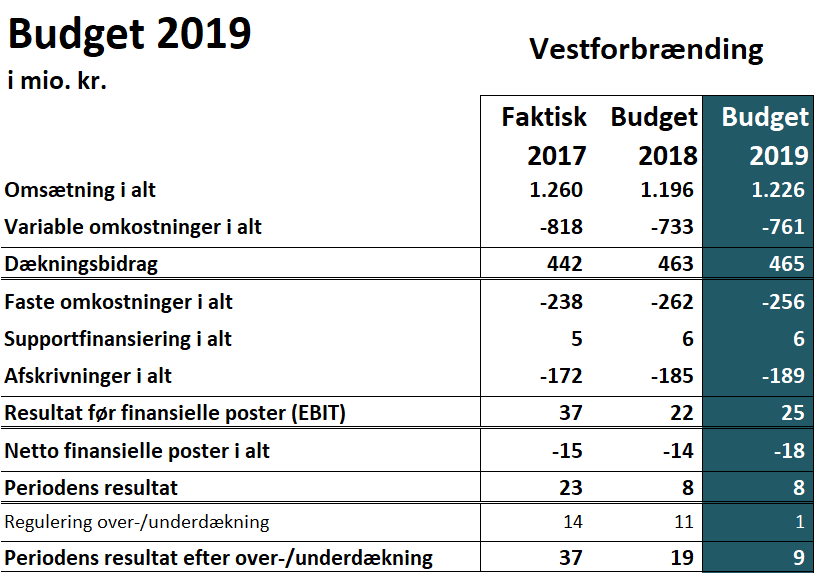 [Speaker Notes: Omsætning
2018 vs 2019 via udbygning af varmenet, omsætning fra genbrugsværdier og højere ordningsaktivitet
2017 vs 2019 via ingen afledte aktiviteter fra IPT samt bortfald af grundbeløb tilknyttet el-afsætning

Var. omkostninger
2018 vs 2019 via flere udbetalte genbrugsværdier, stigende mængder Fællesakt. GBS
2017 vs 2019 via bortfald af ressourcestrategi (Energi), driftsførte projekter (Energi) samt bortfald af afledte aktiviteter tilknyttet IPT

Faste omkostninger
2018 vs 2019 via lavere forsikringsomkostninger (Energi) samt lavere bemanding (KS)

Afskrivninger 
2018 vs 2019 via fortsatte investeringer i varmeplaner, gæsteprincip til letbane og levetidsforlængelse/vedligehold af forbrændingsanlæg
2017´vs 2019 som ovenfor

Netto finansielle poster
Låneoptagelse i begge år og specielt lavere afkast på depoter i 2019.]
Budget 2019Resultatopgørelse forretningsområder
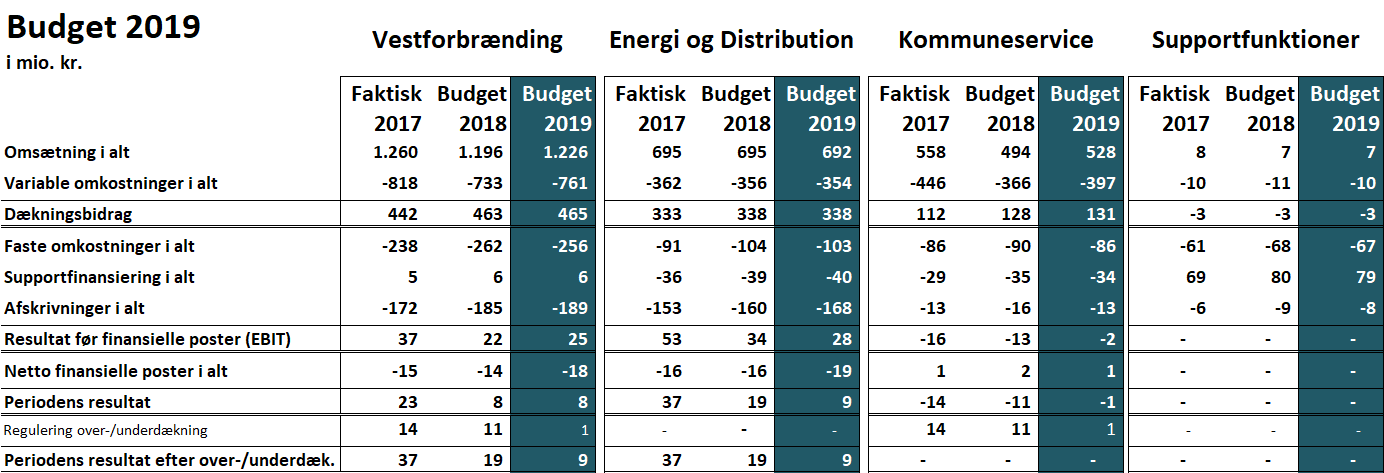 [Speaker Notes: Omsætningen falder fra rekordåret 2017 med 34 mDKK, hvilket overvejene kan henføres til Kommuneservice. Til gengæld stiger omsætningen i 2019 i forhold til budgettet for 2018.

De 2 forretningsområder gennemgås omstående.]
Budget 2019Nøgletal Energi og distribution
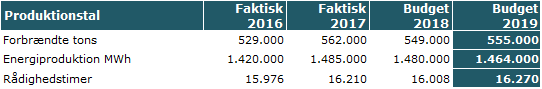 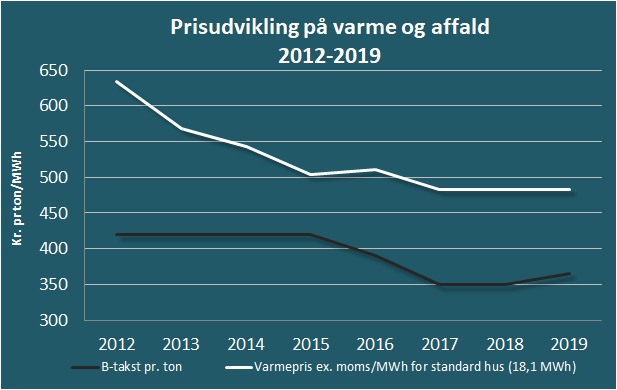 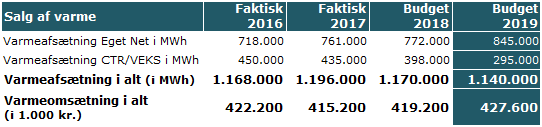 [Speaker Notes: Varmepriser er i 2019 fastholdt på 2018 niveau

Grundbeløb tilknyttet elproduktion udgår

B-taksten ændres fra 350 til 365 kr./ton

Der er budgetteret med 555.000 forbrændte tons

I budgettet er der indregnet 1.139.000 MWh til afsætning på varmenettet

Der budgetteres med en samlet energiproduktion, svarende til 1.464.000 MWh 

Der er budgetteret med 16.270 timers rådighed på kraftvarmeanlægget, svarende til niveauet fra 2017.

Varmeafsætningen i eget net øges yderligere i 2019. Der budgetteres med en stigning i forhold til 2017 på i alt 84.000 MWh, svarende til 11%.

B-taksten udgøres af 512.500 indvejede ton. Heraf udgør affaldsmængder fra eget opland 475.000 ton forbrændingsegnet affald og 27.000 ton imprægneret træ 

Der suppleres med køb af biomasse svarende til 42.500 ton, samt import af 10.500 tons sorteret forbrændingsegnet affald]
Budget 2019Budget Energi og distribution
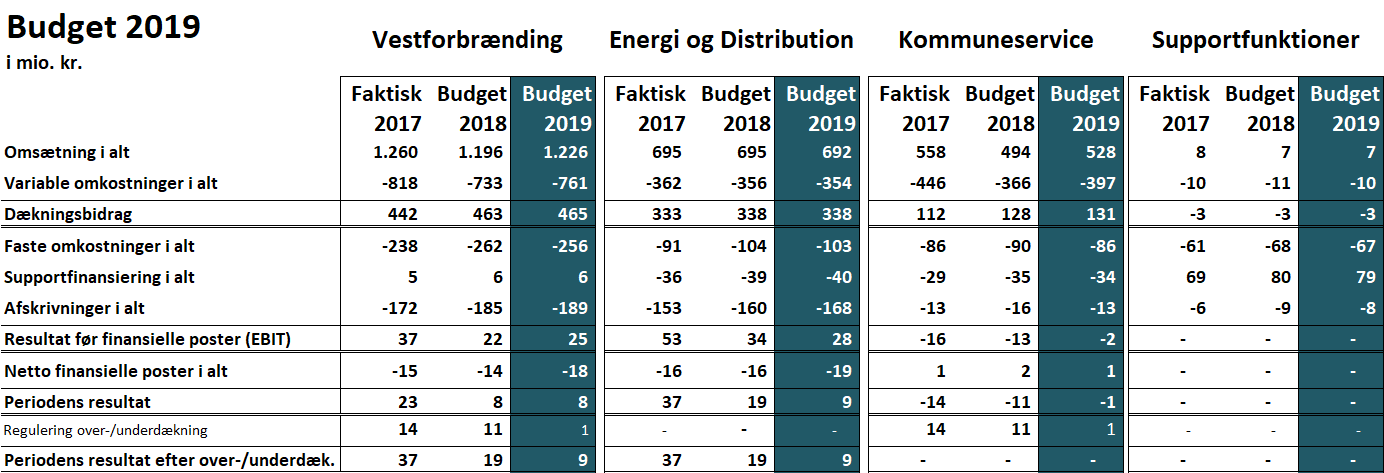 [Speaker Notes: Samlet set er omsætningen i 2019 på niveau med realiseret 2017 og budget 2018.

Omsætning
2018 vs 2019 via udbygning af varmenet (+10), ændring af B-takst (+20), Halosep LIFE tilskud (+3) mens bortfald af grundbeløb bidrager negativt (-36)
2017 vs 2019 via udbygning af varmenet (+14), ændring af B-takst (+20), Halosep LIFE tilskud (+3) mens bortfald af grundbeløb bidrager negativt (-40)

Var. omkostninger
2018 vs 2019 nogenlunde samme niveau. Dog forskydninger indenfor afgifter (-8) og biomasse (+8). BEMÆRK! CO2 afgifter lå som ressourceforbrug i budget 2018, men er placeret som afgifter i 2019. Tal vist her er normaliseret mellem de to år.
2017 vs 2019 via afgifter (-15) bortfald af ressourcestrategi (+11), driftsførte projekter (+8) og lavere indkøb af biomasse samt vedligehold vedr. 2016 (+4)

Faste omkostninger
2018 vs 2019 via primært lavere forsikringsomkostninger  (+2)
2017 vs 2019 højere bemanding (-7) og lønregulering (-3), højere konsulentforbrug (-3), lavere forsikringsomk. (+2) køb af energisparende aktiviteter (-1)

Afskrivninger
2018 vs 2019 via fortsatte investeringer i varmeplaner, gæsteprincip til letbane og levetidsforlængelse/vedligehold af forbrændingsanlæg
2017´vs 2019 som ovenfor

Netto finansielle poster
Låneoptagelse i begge år og specielt lavere afkast på depoter i 2019.]
Budget 2019Nøgletal Kommuneservice
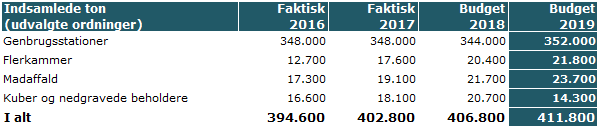 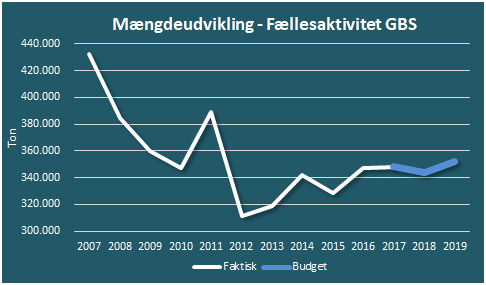 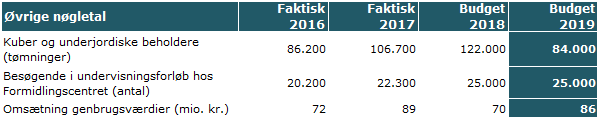 [Speaker Notes: Der er regnet med drift af de samme ordninger som i 2018.

Fællesaktivitet Genbrugsstationer er budgetteret til at modtage 352.000 tons, hvilket er en stigning fra 2017 og Budget 2018.

Set over en bred kam er takster for Vestforbrændings ordninger uændret fra de indarbejdede takster i Budget 2018.

Mængden af afsatte genbrugsværdier er uændret mellem Budget 2018 og 2019, mens der er indregnet højere afsætningspriser i 2019. Priserne tager sit afsæt i de erfaringer der er fra 2017.

Robotsortering er implementeret fra starten af 3. kvartal 2019

De akkumulerede overskud på Fællesaktivitet Genbrugsstationer nedbringes ved at budgettere med en underdækning på 4,2 mio. kr. 

Forklaring på faldet i tømninger i 2019 skyldes at 4 kommuner er trådt ud af ordningen (Rødovre + Frederikssund  + Hillerød og Halsnæs).]
Budget 2019Budget Kommuneservice
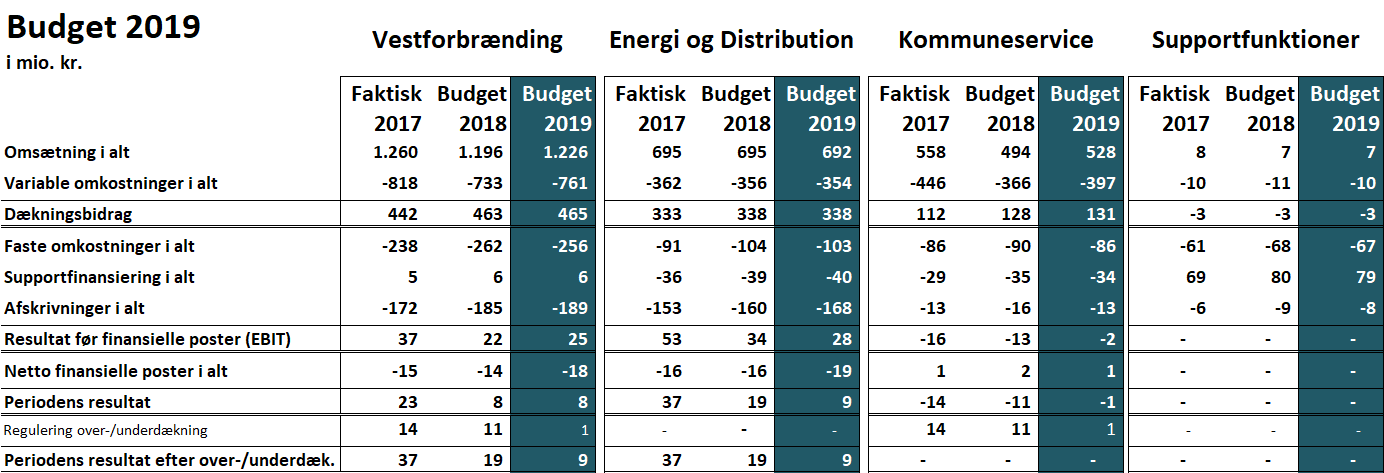 [Speaker Notes: Omsætning
2018 vs 2019 meromsætning via flere tømninger i IPT (+14), dagrenovationssække (+5) og genbrugsværdier (+15)
2017 vs 2019 mindreomsætning som følge af at IPT og tilstødende aktiviteter nu er udrullet (-35 mio), meromsætning haveaffaldsordning (+5)

Var. omkostninger
2018 vs 2019 stigende behandlingsomkostninger til specielt tryktræ (-8) og plast (-13), samt flere mængder i IPT (-4). Meromk. til transport pga. højere aktivitet i specielt IPT og Fællesakt. GBS (-13 mio). Bortfald af bemandingstilskud (+7)
2017 vs 2019 mindreomkostninger via nedgang i aktiviteter relateret til imp. af IPT, primært indsamlingsmateriel (+35), nyt kubeudbud (+7) samt bortfald af bemandingstilskud (+7)

Faste omkostninger
2018 vs 2019 mindreomkostninger som følge af færre budgetterede årsværk. (+3)
2017 vs 2019 samme niveau

Afskrivninger
2018 vs 2019 færre afskrivninger som følge af senere idriftsættelse af robotsortering (+3)
2017´vs 2019 samme niveau i og med robotafskrivninger ”afløser” KURS afskrivninger der er færdigafskrevet 31/12/2018

Netto finansielle poster
2018 vs 2019 lavere netto finansielle poster skyldes lavere depotafkast (+1)
2017´vs 2019 uændret]
Budget 2019Investeringsbudget Vestforbrænding
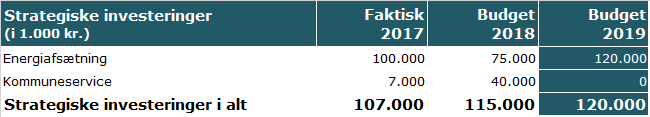 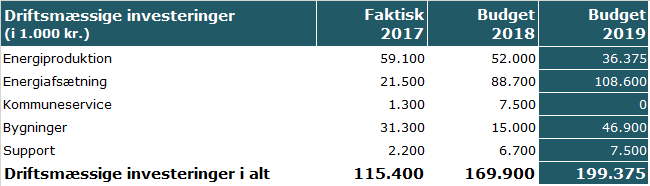 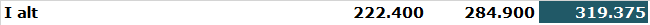 [Speaker Notes: Strategiske investeringer (120 mio)
Lyngby Etape B 100 mio
Etablering af akkumuleringstanke 20 mio

Bemærk! 40 mio. kr. i 2018 vedr. Kommuneservice til omlastning og robotsortering. Forventes ikke at have den store indvirkning på 2019 investeringer (men idriftsættes først omkring medio 2019)

Driftsmæssige investeringer (199 mio)
Energiproduktion 36 mio
levetidsforlængelse af produktionsanlæg 36 mio
Bemærk! Halosep 0 mio. Forventes i 2018 og 2020

Energiafsætning 109 mio
Letbaneprojekt og Herlev midtpunkt ledningsomlægning 67 mio
Øvrige idriftsættelser og vedligehold 42 mio

Support (8 mio) og Bygninger (46 mio)
stålkonstruktion i affaldssilo 15 mio
Arealudnyttelse i Glostrup, herunder grabværksted 18 mio
Bygningsrenovering 13 mio

Lånefinansiering
Af de samlede investeringer i 2019 lånefinansieres 282 mio. kr. i 2018 lånefinansieres 230 mio. kr.]
Budget 2019Balancebudget Vestforbrænding
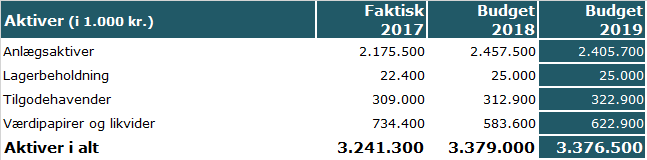 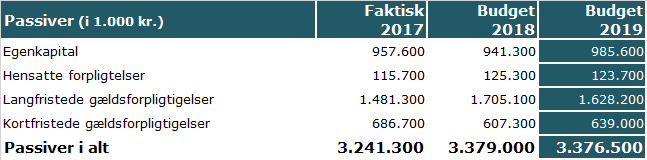 [Speaker Notes: Bemærk! Balancebudgettet for 2018 er ikke korrigeret med en ny åbningsbalance i forhold til de realiserede tal for 2017. 

Anlægsaktiver
Løbende investering i fjernvarme og produktionsanlæg
´
Egenkapital
I budgettet for 2019 er der taget udgangspunkt i Energitilsynets senest ændrede praksis for indregning af forrentning af indskudskapital gældende for 2019 og de efterfølgende år. Dette indebærer, at der ikke er budgetteret med en løbende forrentning af indskudskapital i fjernvarmepriserne.

Likvider
Nedbringes som følge af at ca. 100 mio. kr. af investeringerne i 2018 og 2019 ikke er lånefinansieret og dermed finansieres af tidligere perioders og indeværende periodens likviditetsoverskud fra driften.]
29
BARE LIDT AF HVAD VI HAR NÅET …
30
NY KUBETOP AF 60% HUSHOLDNINGSPLAST
ROBOTTEN ER PÅ VEJ TIL FREDERIKSSUND
FÆLLES AFFALDSPLANER
TIL KOMMUNERNE
31
UDBYGNING AF EGET FJERNVARMENET
LYNGBY-HERLEV-GLADSAXE
KRANUDSKIFTNING
OG DE ANDRE SMÅ & STORE PROJEKTER
ENERGIPRODUKTIOn MED UDFORDRINGER
32
>30 TEMAMØDER OG KONFERENCER FOR KOMMUNERNE
BØRN, UNGE & BESØGENDE I LANGE BANER
MERE KOMMUNIKATION FRA VESTFORBRÆNDING
33
NY MILJØ & ARBEJDSMILJØPORTAL
& OVERGANG TIL ISO 14001:2015
LEDERUDVIKLING &
FRA MUS TIL US
STYR PÅ DATA &
PERSONDATAFORORDNING
34
EFTERLEVELSE
LOVMEDHOLDELIGHED
FORECASTSSYSTEM LAGERSYSTEM – SERVICEDESK
CYBERSIKKERHED
REFLEKSION
AKTINDSIGTER
35
SUPER KANTINE & MØDESERVICE
SOMMERFEST
SMIL PÅ KONTOEN
1.680 + ???
36
Sidste nyt fra peter’s kontor
37
Glad kamelKØBENHAVNS KOMMUNE - LÅNERAMME 2017-2018 GODKENDT – VINGE - MERE FJERNVARME I LYNGBY - HALSNÆS FORSYNING
38
HVAD BRINGER RESTEN AF 2018 …
AFFALDS- OG AFFALDSENERGISEKTOREN
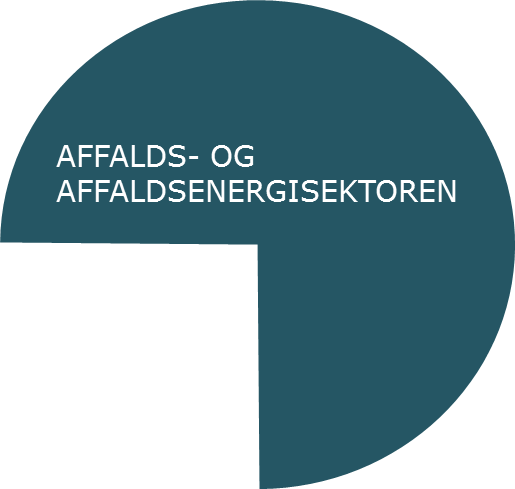 Dynamisk strategi 2025-2030
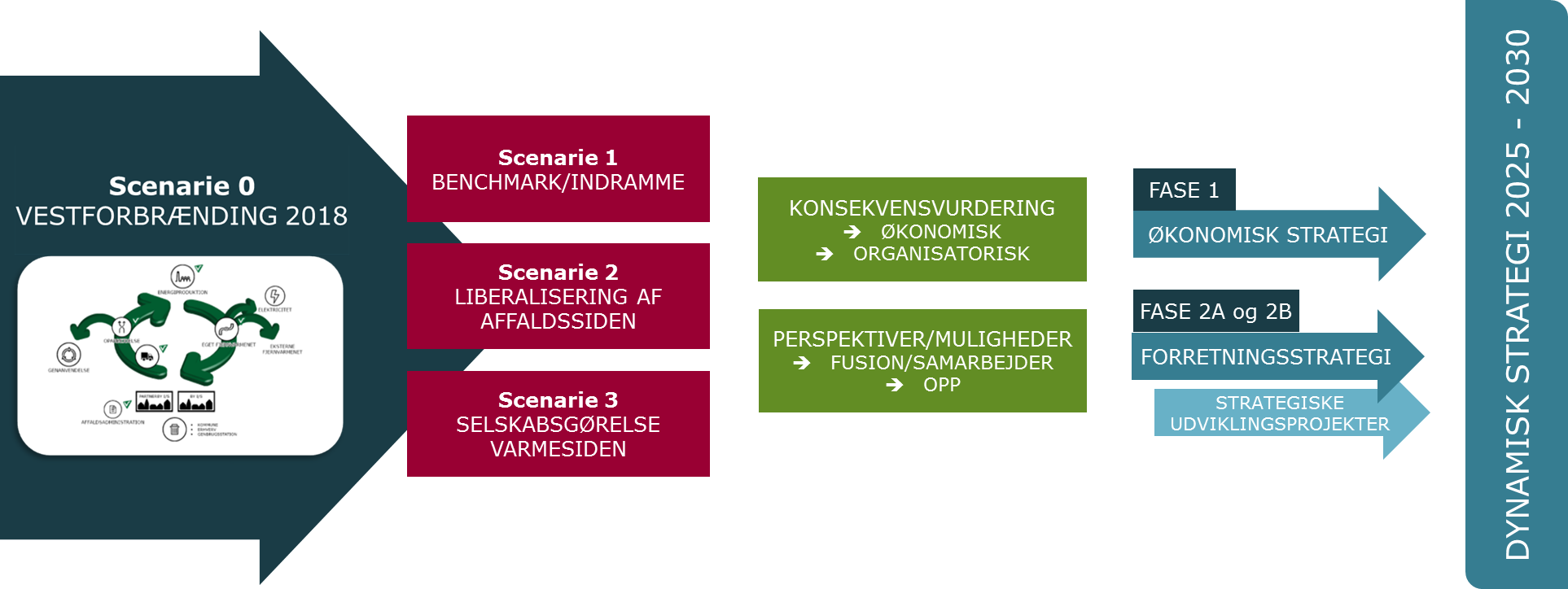 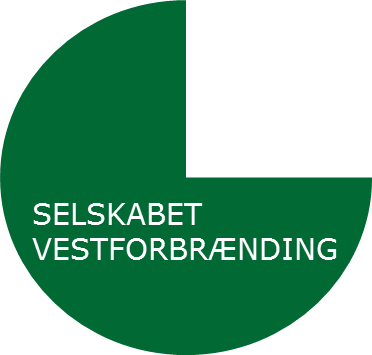 40
Bestyrelsens strategi seminar 2018Økonomisk strategi
RAMMEBETINGELSER VARMESEKTOREN
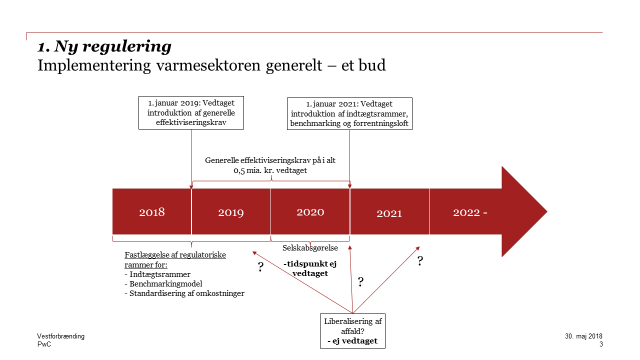 41
Bestyrelsens strategi seminar 2018Økonomisk strategi
FORRENTET INDSKUDSKAPITAL – INVESTERINGSPOTENTIALE ENERGI & DISTRIBUTION
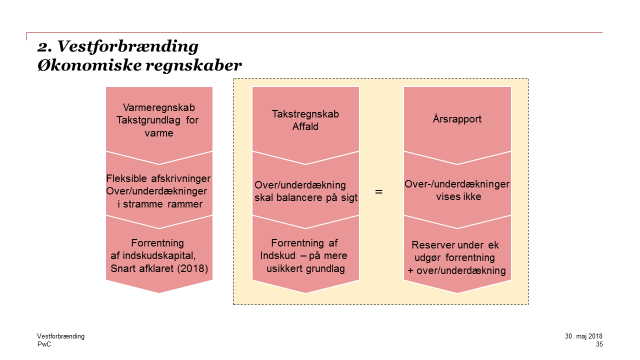 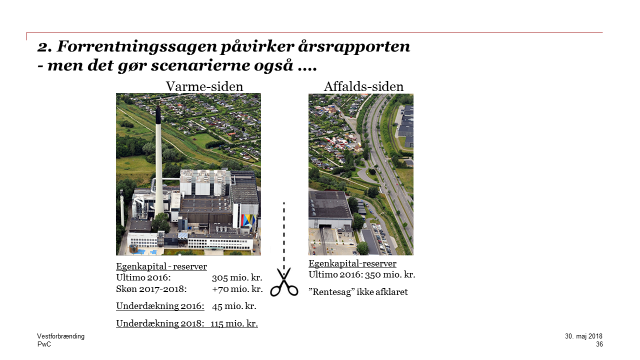 Potentielle INVESTERINGERenergi- og miljøforbedringer
FORRETNINGSOMRÅDE ENERGI & DISTRIBUTION
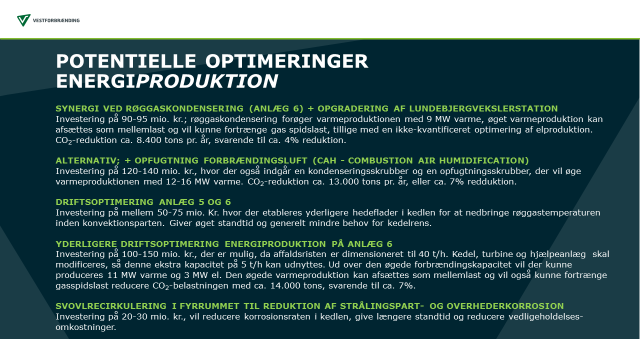 OPTIMERING AF ENERGIPRODUKTION
OPTIMERING AF ENERGIAFSÆTNING
OPTIMERING AF MILJØPROFIL
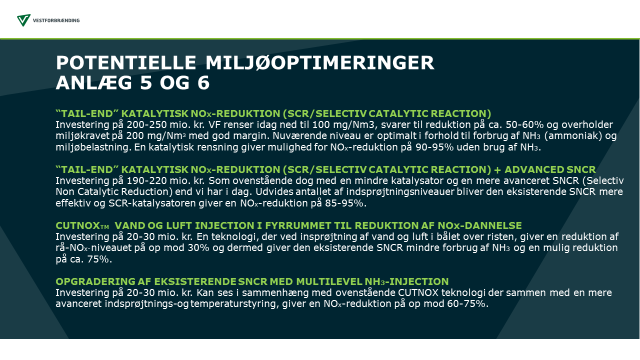 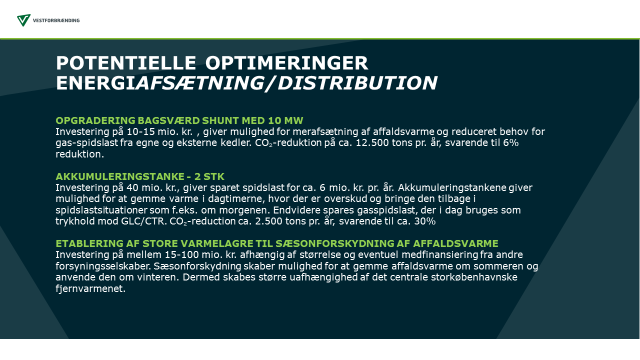 43
KVALIFICERING OG INDSTILING AF INVESTERINGER                                                  PÅ BESTYRELSESMØDE 413 i SEPTEMBER
SYNERGI VED RØGGASKONDENSERING (ANLÆG 6) + OPGRADERING AF LUNDEBJERGVEKSLERSTATION - INVESTERING 90-95 MIO KR
ALTERNATIVT RØGGSKONDENSERING + OPFUGTNING FORBRÆNDINGSLUFT                                   – INVESTERING 120-140 MIO KR

SVOVLRECIRKULERING I FYRRUMMET TIL REDUKTION AF STRÅLINGSPART- OG OVERHEDERKORROSION - INVESTERING 20-30 MIO KR 
ALTERNATIVT ANDEN DRIFTSOPTIMERING FOR REDUKTION AF BEHOV FOR SPRÆNGNINGSRENS – INVESTERING ??

HELHEDSVURDERING AF PERSPEKTIVER I YDERLIGERE REDUKTION AF NOx-EMISSION
AFFALDS- OG AFFALDSENERGISEKTOREN
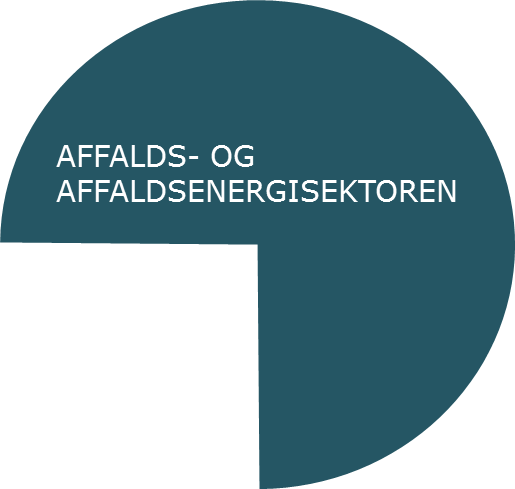 Dynamisk strategi 2025-2030
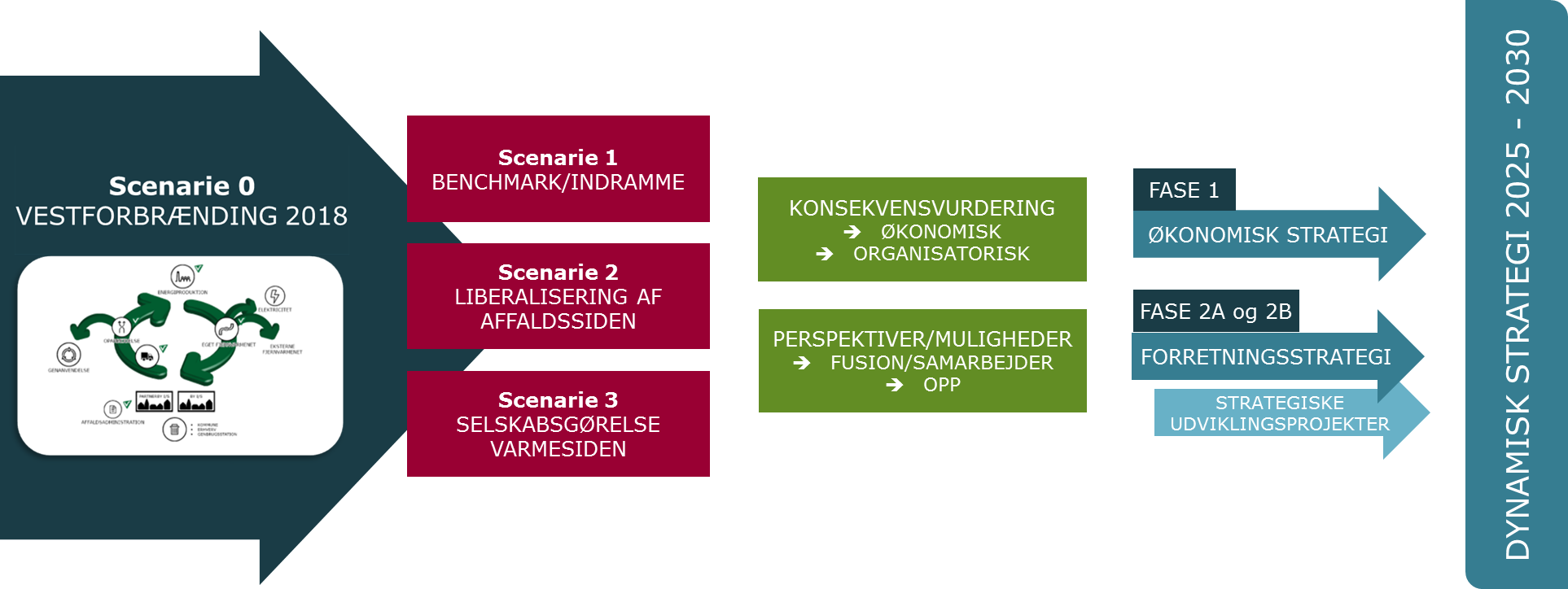 
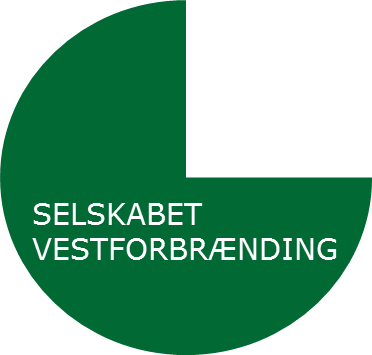 45
RAMMEBETINGELSER
FORSYNINGSSTRATEGI?!                                                                                INDTÆGTSRAMME & BENCHMARK                     – JA, MEN HVAD MED RESTEN?

ENERGIUDSPIL & GRØN OMSTILLING

EU CIRKULÆR ØKONOMI & MERE GENANVENDELSE
46
PÅ DE INDRE LINIER
Dynamisk strategi 2025-2030
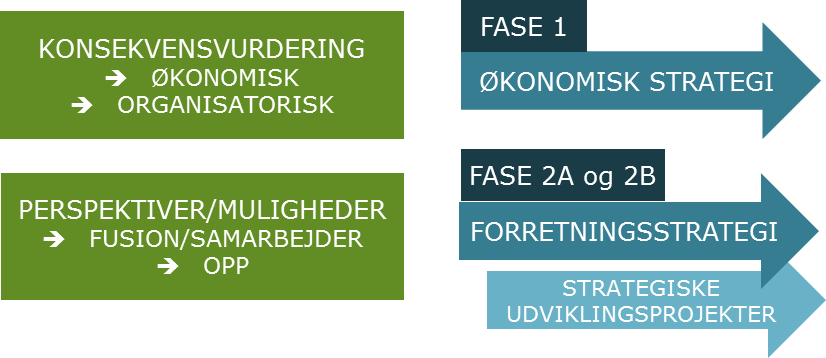 GENNEMSIGTIGHED/TRANSPERANS
GOD LEDELSE/GOVERNANCE 
EFTERLEVELSE/COMPLIANCE
47
Bestyrelsens strategi seminar 2018INTERESSEVARETAGELSE
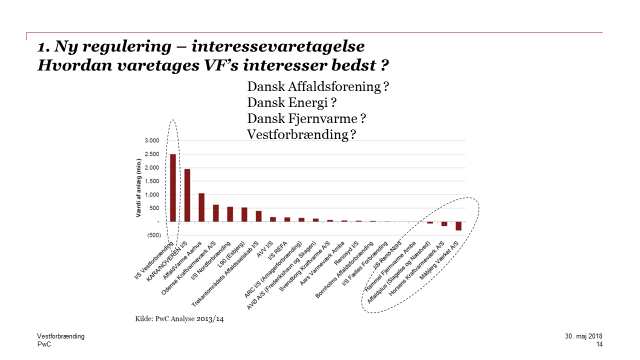 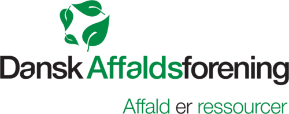 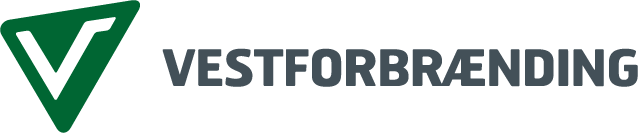 48
SMOKA
AV MILJØ
AFATEK
49
Kulturmåling 2018
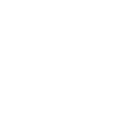 Målingen kører fra 8. oktober – 26. oktober
50
SPØRGSMÅL?
51
GOD SOMMER!